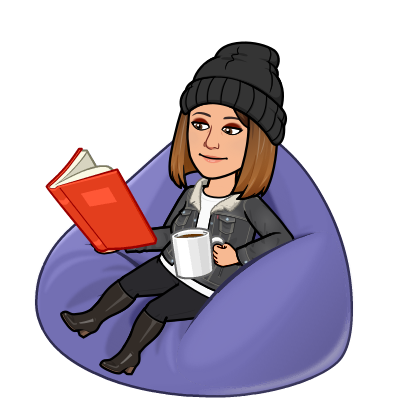 “Če želiš priti daleč v življenju, moraš prebrati veliko knjig.” 
 Roald Dahl
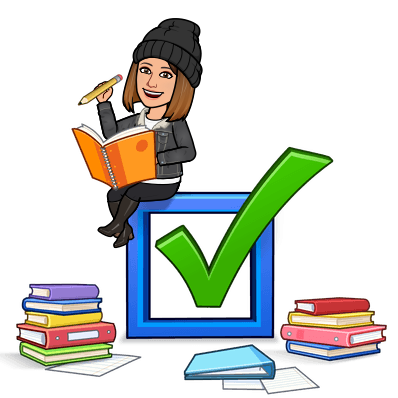 Petra Bergoč, OŠ PIVKA
1
BEREMO GLASNO:SLOVENIJA
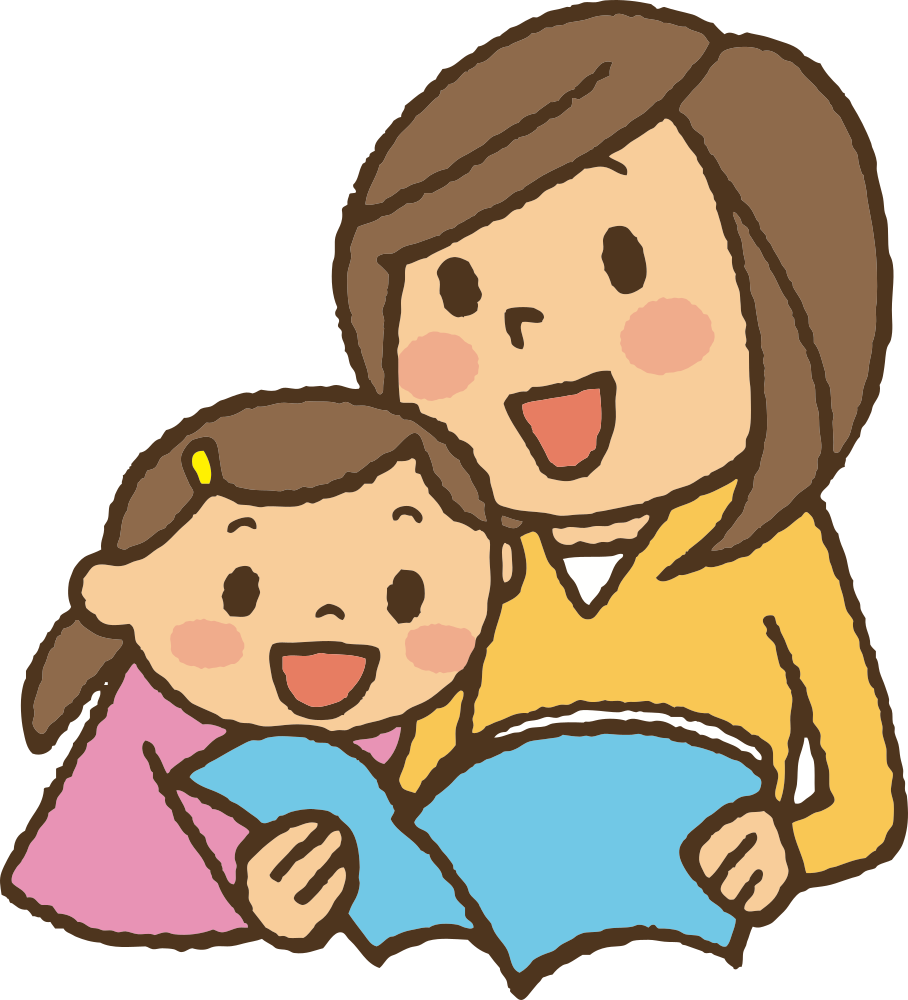 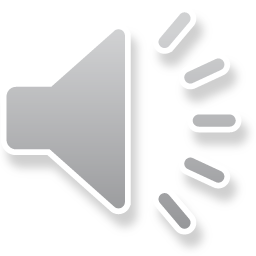 Petra Bergoč, OŠ PIVKA
2
Ločila: 
Pri PIKI se ustavimo.
Pri VEJICI zajemi sapo.
Pri VPRAŠANJU greš z glasom gor.
Pri KLICAJU z glasom izraziš čustva (vznemirjenje, jezo, krik…).
Kako upoštevamo ločila pri branju?
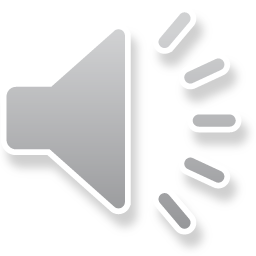 Petra Bergoč, OŠ PIVKA
3
Srednja Evropa
Alpe (alpski)
Panonska nižina (panonski)
Dinarsko gorovje (dinarski)
Sredozemlje (sredozemski)
pokrajinski tip
podolja, planote, ravniki
visokogorski
Julijske Alpe, Karavanke, Kamniško-Savinjske Alpe
predalpska hribovja
SLOVARČEK NOVIH oz. MANJ ZNANIH BESED:
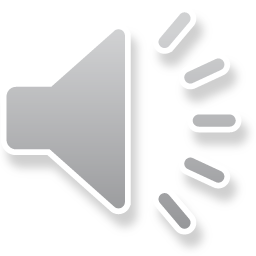 Petra Bergoč, OŠ PIVKA
4
POSLUŠAJ IN SLEDI Z OČMI.
Slovenija leži v Srednji Evropi, kjer se stikajo štiri    geografske enote: Alpe, Panonska nižina, Dinarsko gorovje in Sredozemlje. Zato jo delimo na alpski, panonski, dinarski in sredozemski svet. Delimo jo lahko tudi na devet pokrajinskih tipov: alpsko gorovje, alpsko hribovje, alpske kotline, panonska gričevja, panonske ravnine, dinarske planote, dinarska podolja in ravniki, sredozemska gričevja in sredozemske planote. 
	Slovenija je alpska država, saj je gorata dežela. Visokogorski del Slovenije z višinami nad 1600 m nadmorske višine obsega 11 % ozemlja. To so Julijske Alpe, Karavanke in Kamniško-Savinjske Alpe. Značilnost alpskega sveta so gore, doline z rekami in kotlinami in predalpska hribovja.
9
6
8
8
8
6
7
5
8
8
9
6
9
4
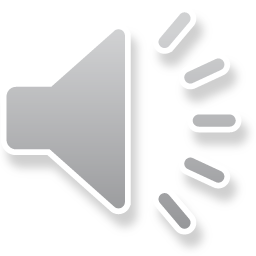 Petra Bergoč, OŠ PIVKA
5
BERI SKUPAJ Z MENOJ.
Slovenija leži v Srednji Evropi, kjer se stikajo štiri    geografske enote: Alpe, Panonska nižina, Dinarsko gorovje in Sredozemlje. Zato jo delimo na alpski, panonski, dinarski in sredozemski svet. Delimo jo lahko tudi na devet pokrajinskih tipov: alpsko gorovje, alpsko hribovje, alpske kotline, panonska gričevja, panonske ravnine, dinarske planote, dinarska podolja in ravniki, sredozemska gričevja in sredozemske planote. 
	Slovenija je alpska država, saj je gorata dežela. Visokogorski del Slovenije z višinami nad 1600 m nadmorske višine obsega 11 % ozemlja. To so Julijske Alpe, Karavanke in Kamniško-Savinjske Alpe. Značilnost alpskega sveta so gore, doline z rekami in kotlinami in predalpska hribovja.
9
6
8
8
8
6
7
5
8
8
9
6
9
4
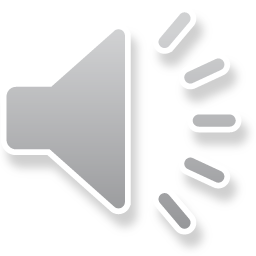 Petra Bergoč, OŠ PIVKA
6
SAMOSTOJNO BERI! Ponovi 3x (2 x sam, 1 x nekomu od domačih).
Slovenija leži v Srednji Evropi, kjer se stikajo štiri    geografske enote: Alpe, Panonska nižina, Dinarsko gorovje in Sredozemlje. Zato jo delimo na alpski, panonski, dinarski in sredozemski svet. Delimo jo lahko tudi na devet pokrajinskih tipov: alpsko gorovje, alpsko hribovje, alpske kotline, panonska gričevja, panonske ravnine, dinarske planote, dinarska podolja in ravniki, sredozemska gričevja in sredozemske planote. 
	Slovenija je alpska država, saj je gorata dežela. Visokogorski del Slovenije z višinami nad 1600 m nadmorske višine obsega 11 % ozemlja. To so Julijske Alpe, Karavanke in Kamniško-Savinjske Alpe. Značilnost alpskega sveta so gore, doline z rekami in kotlinami in predalpska hribovja.
9
6
8
8
8
6
7
5
8
8
9
6
9
4
Petra Bergoč, OŠ PIVKA
7
Spremljaj svoj  napredek v hitrosti branja:
Petra Bergoč, OŠ PIVKA
8
Petra Bergoč, OŠ PIVKA
9